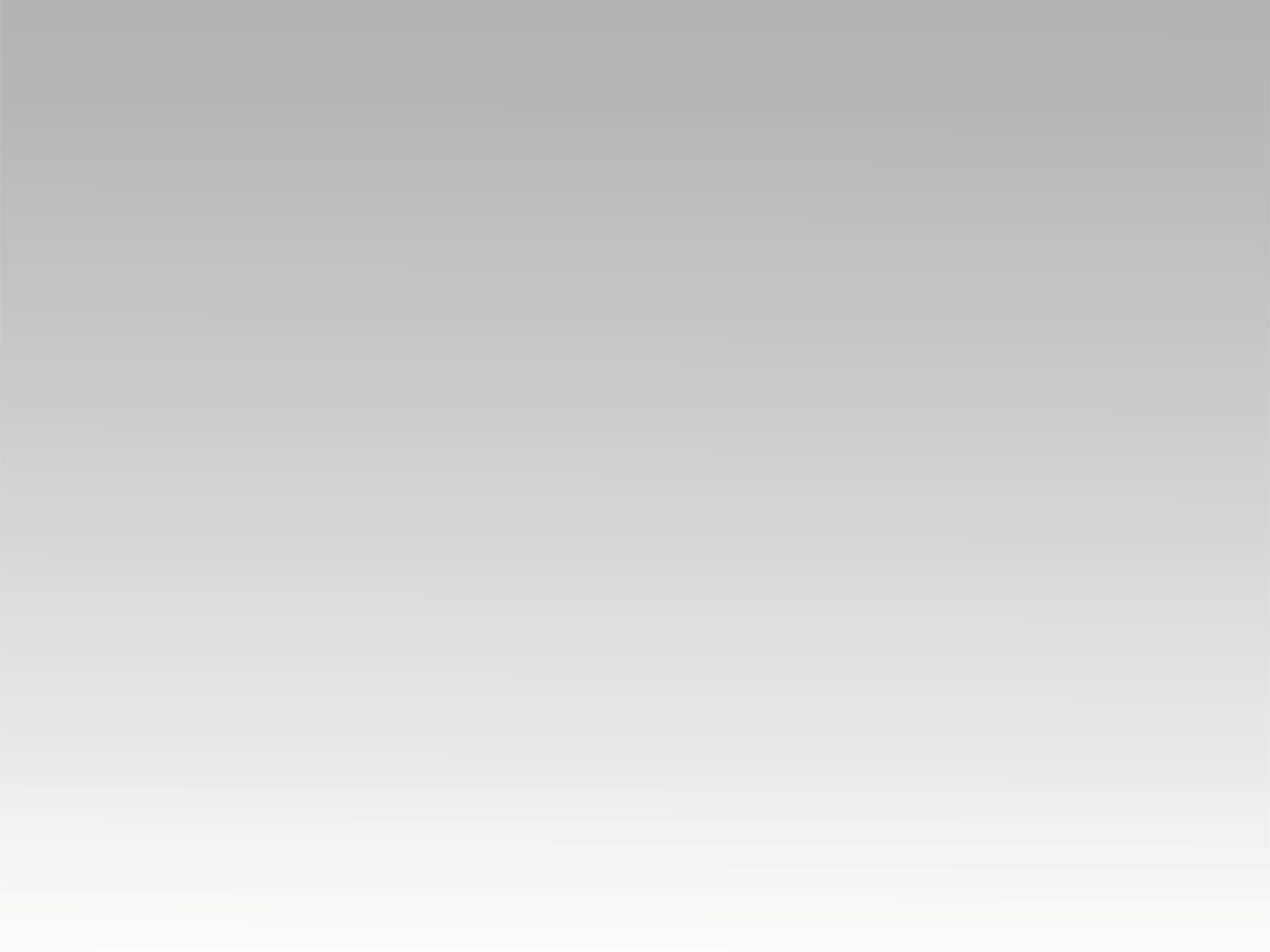 تـرنيــمة
مهما طالت السنين
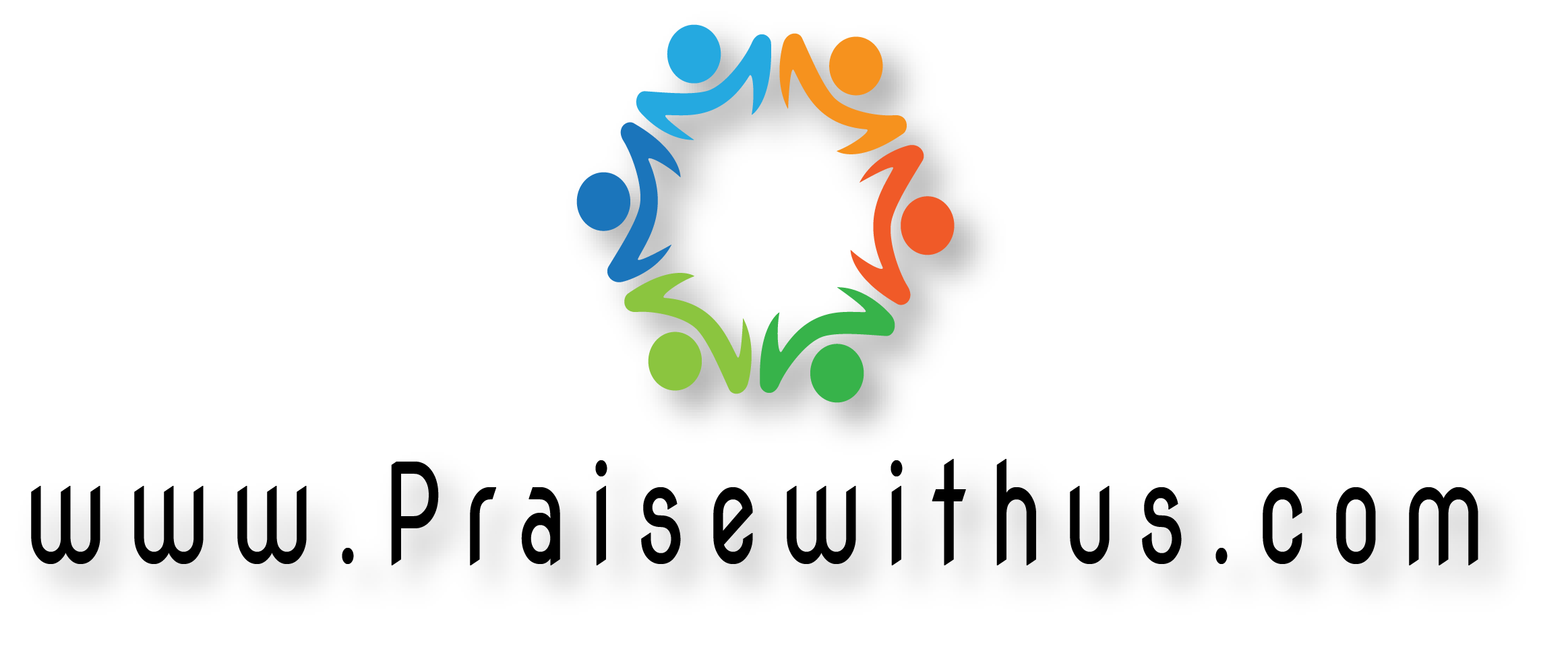 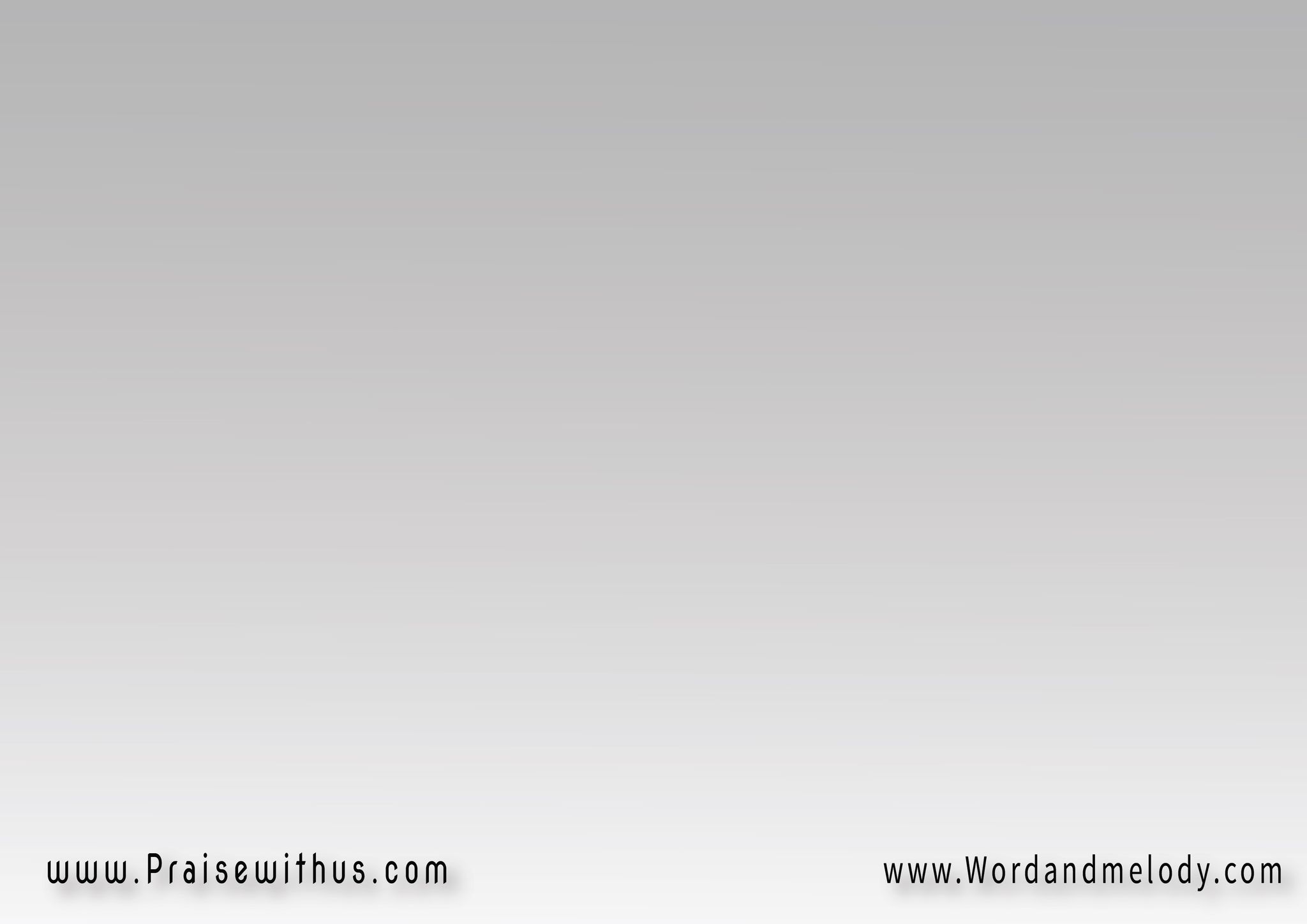 1- 
مهما طالت السنين
ولا زاد فيها الأنين
يا يسوع إنت المعين
إنت لينا ملجأ أمين
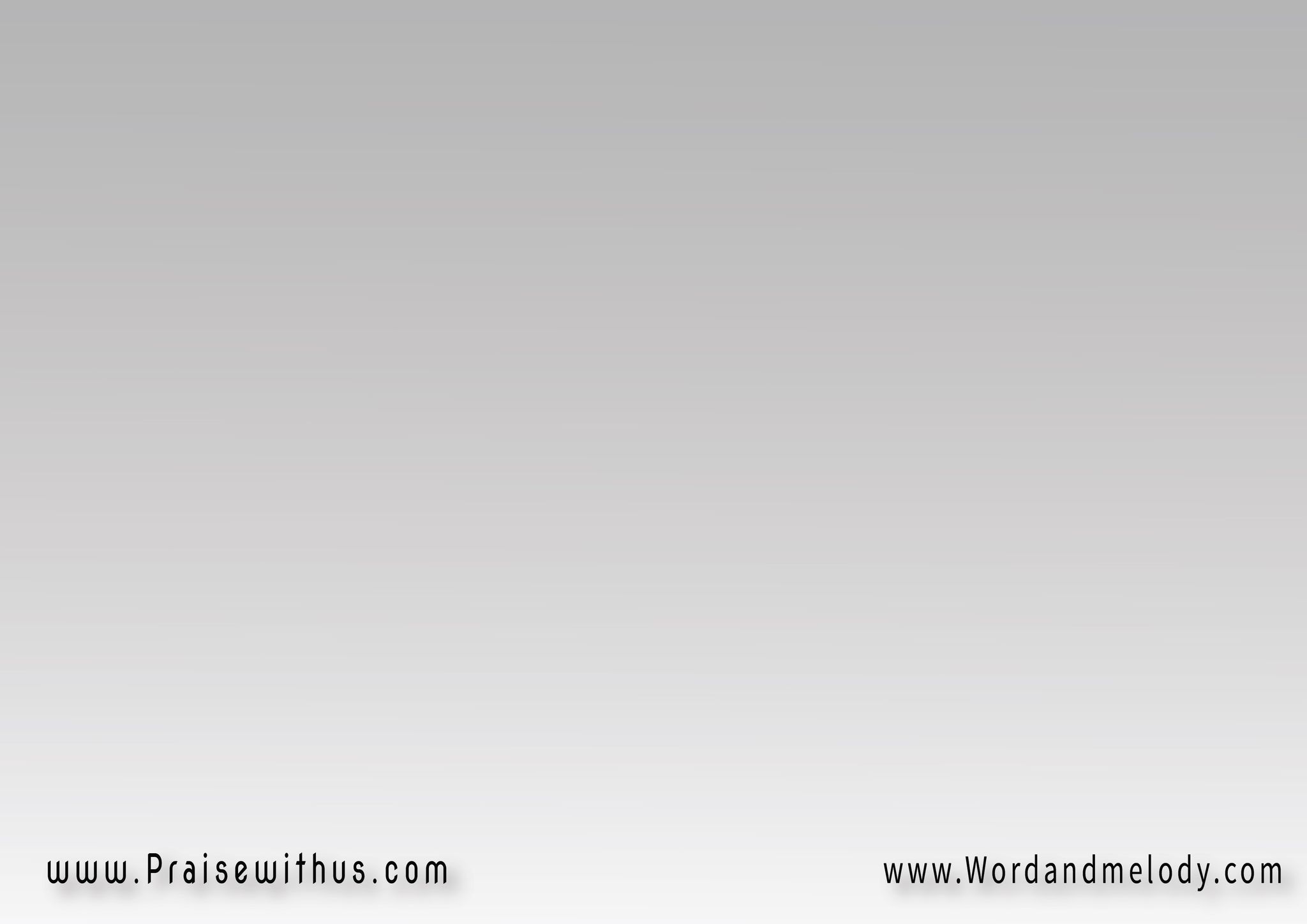 القرار : 
إنت أحلى يارب لينا
وجمالك سبى عينينا
فتعال املك علينا
وبإيديك إمسك إيدينا
يا يسوع وحدك الحبيب
الملك لينا والنصيب
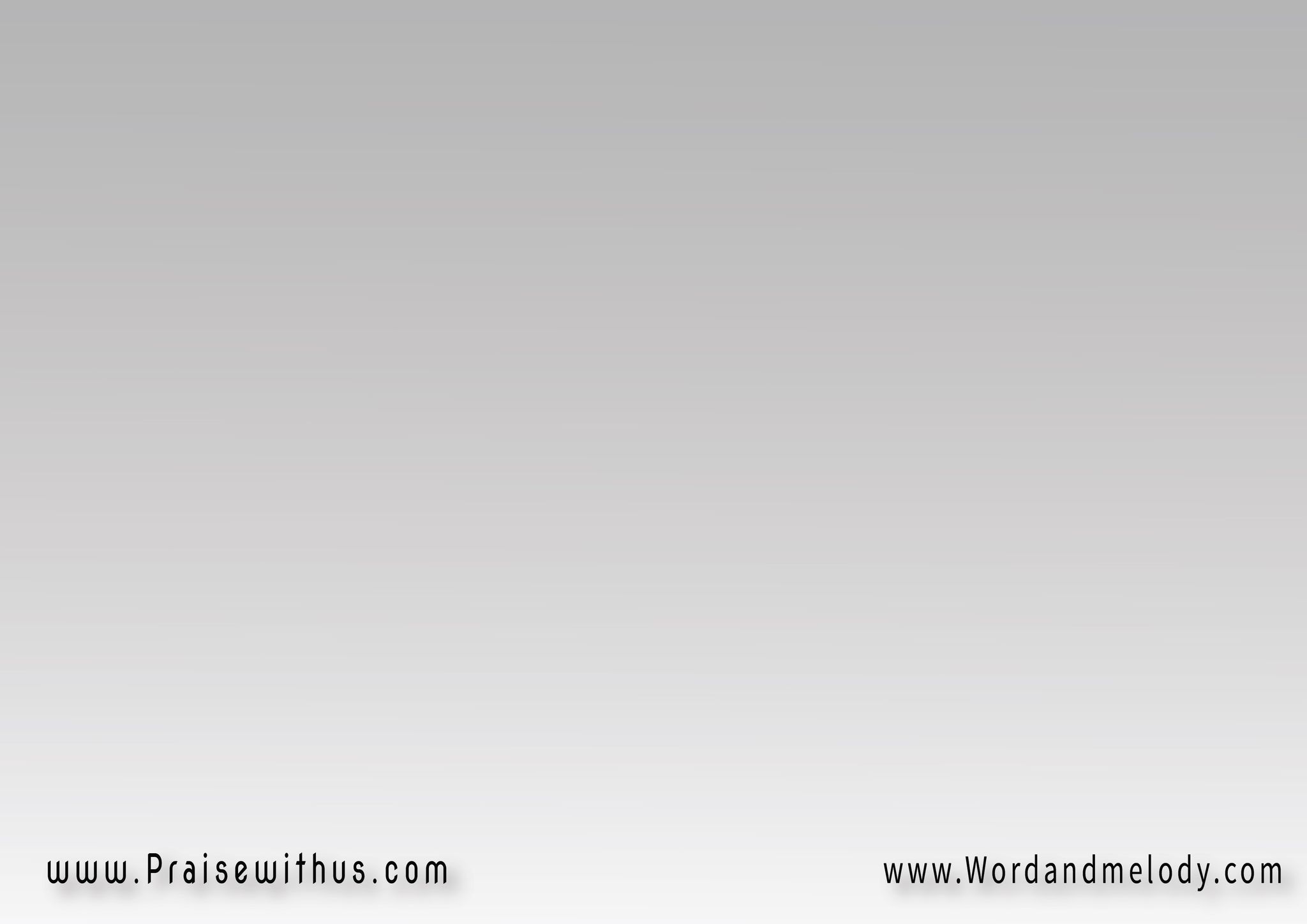 2- 
مين يارب إليه بنلجأ
لما يملا الضيق عنينا
ولا فيه إلا أنت ملجأ
سور ونار من حوالينا
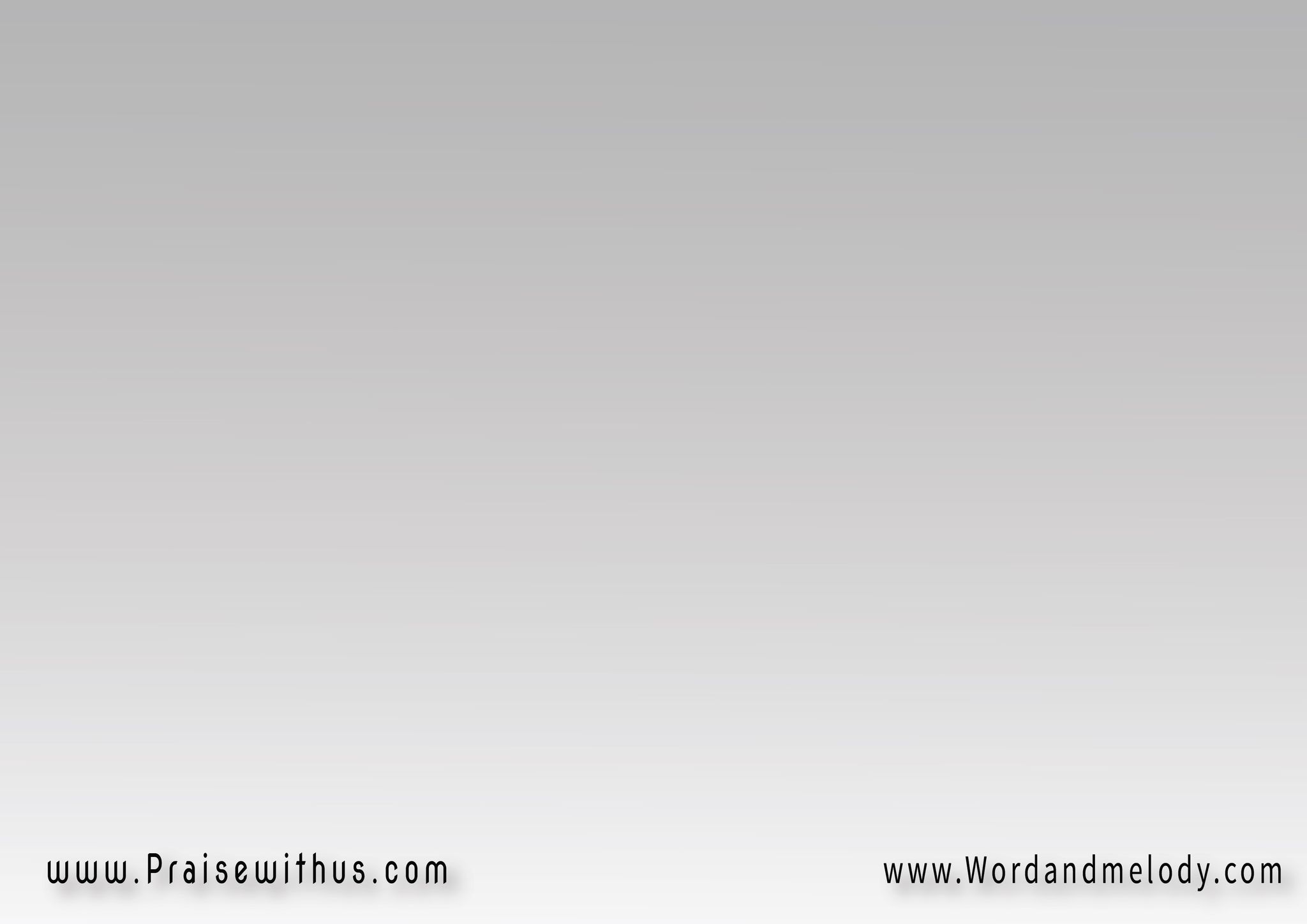 القرار : 
إنت أحلى يارب لينا
وجمالك سبى عينينا
فتعال املك علينا
وبإيديك إمسك إيدينا
يا يسوع وحدك الحبيب
الملك لينا والنصيب
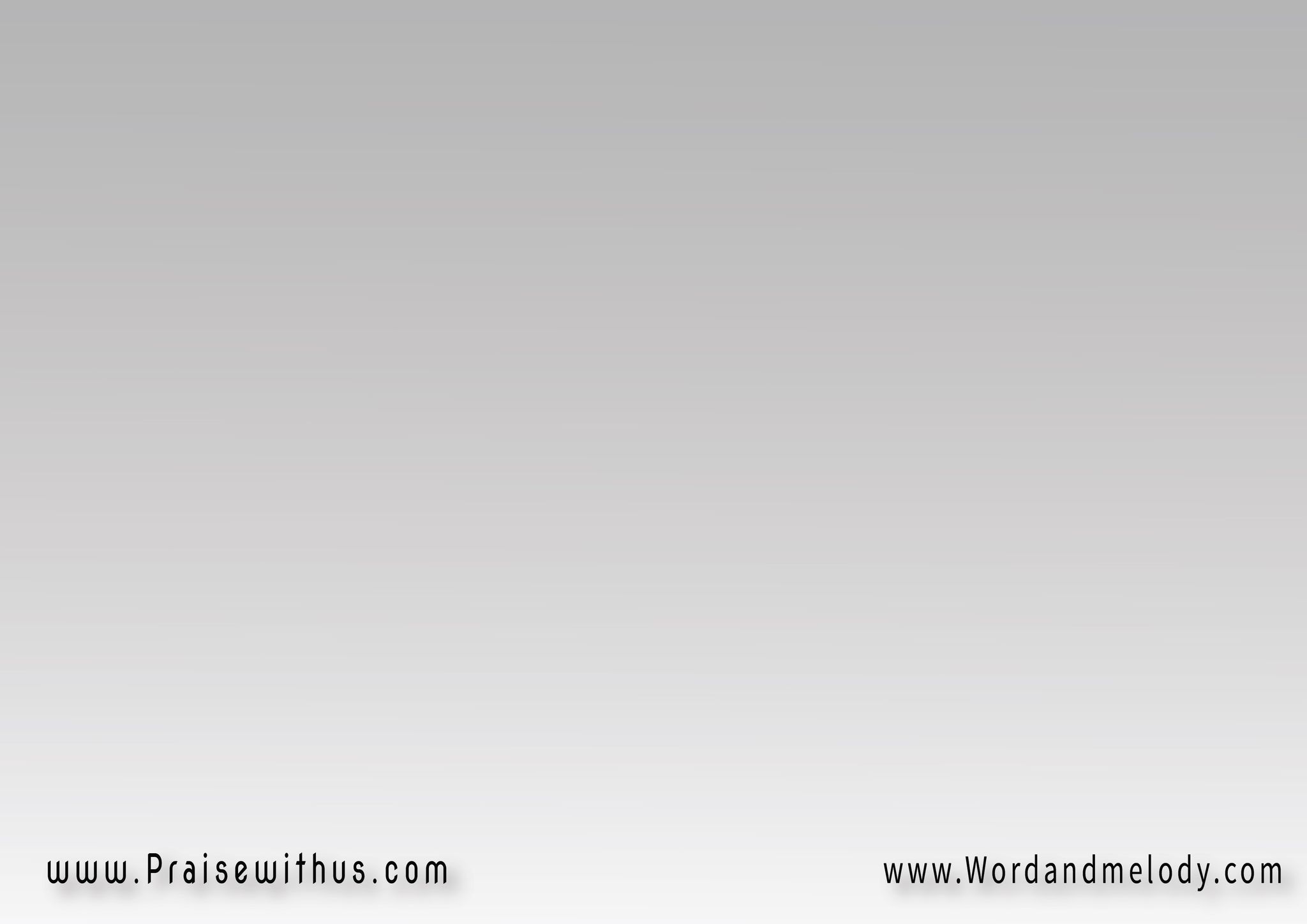 3- 
استلم ربي حياتي
كل ضعفي وكل ذاتي
حول الجافي حلاوة
وآهاتي وترنيماتي
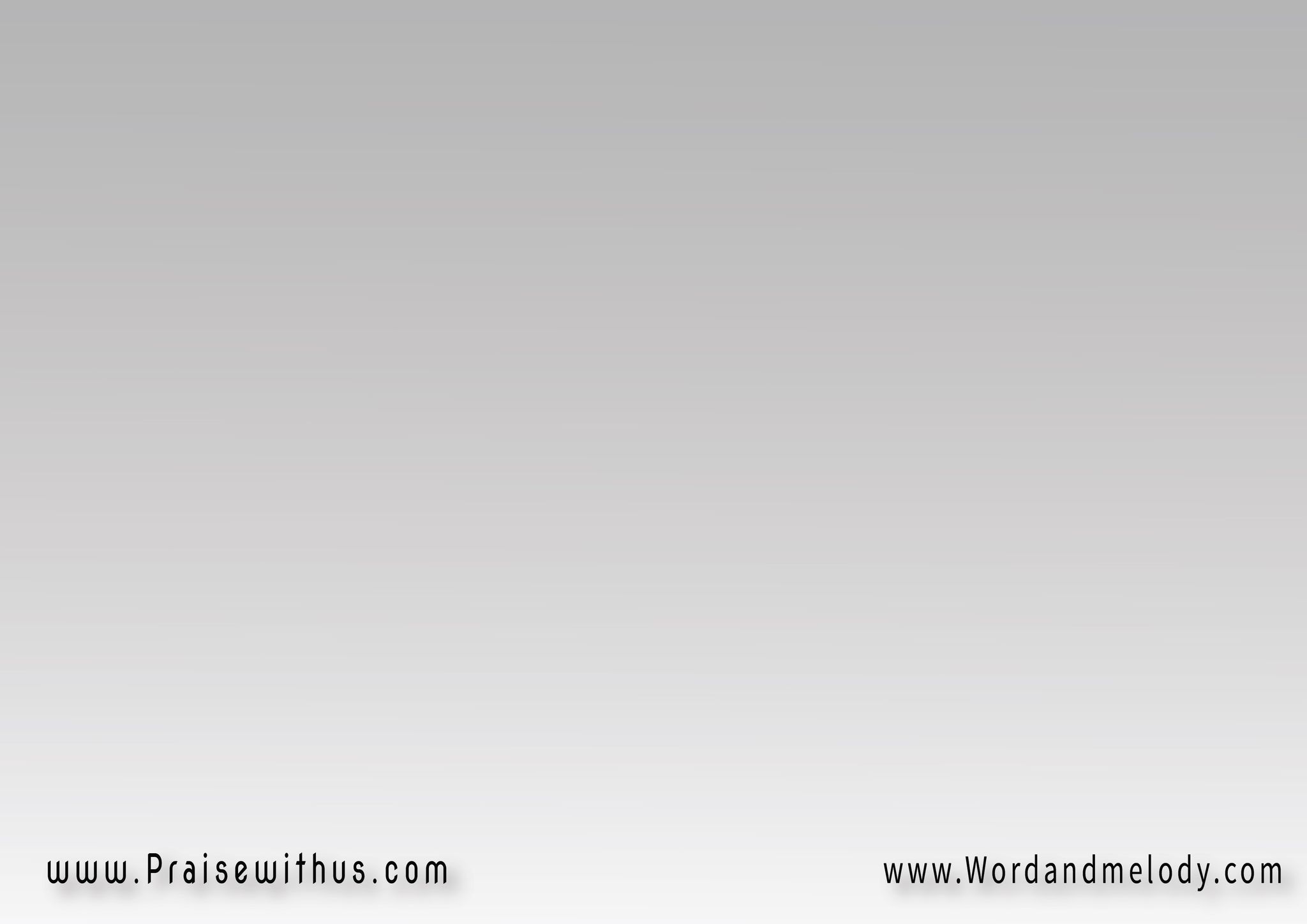 القرار : 
إنت أحلى يارب لينا
وجمالك سبى عينينا
فتعال املك علينا
وبإيديك إمسك إيدينا
يا يسوع وحدك الحبيب
الملك لينا والنصيب
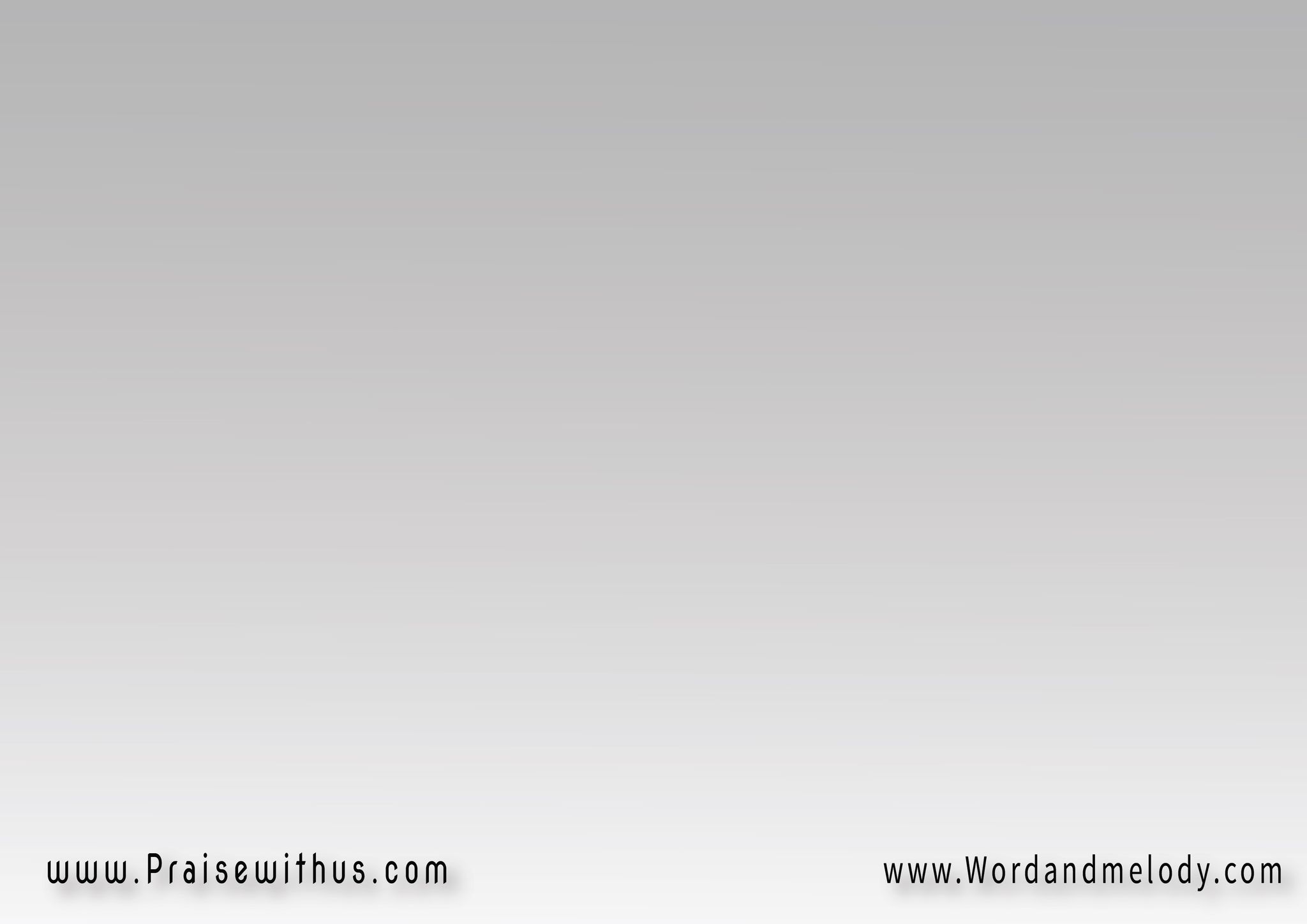 4- 
ربي ليك تهتف قلوبنا
كل نسمة في حياتنا
إحنا ملكك يا فادينا
وكنيستك الحصينة
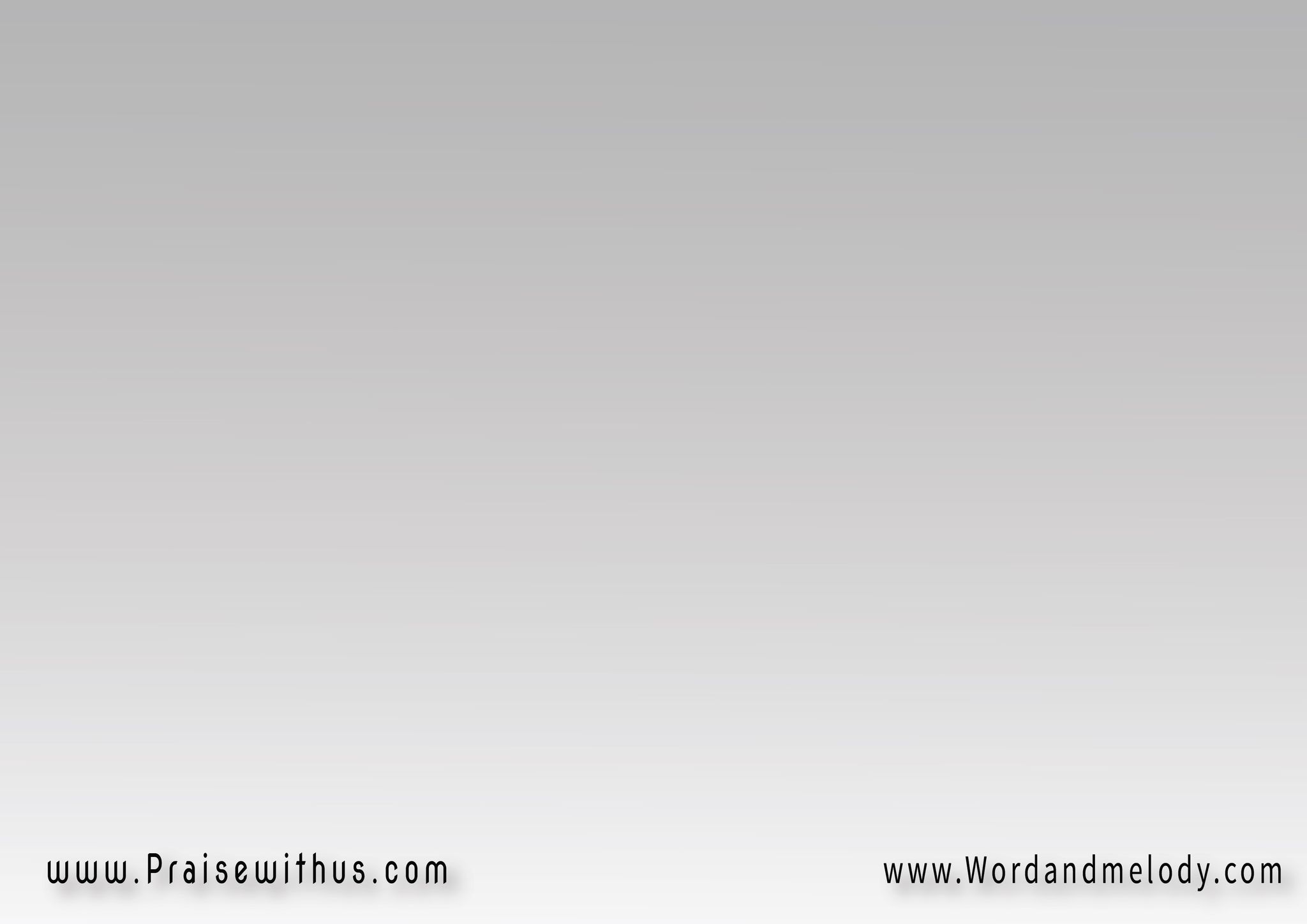 القرار : 
إنت أحلى يارب لينا
وجمالك سبى عينينا
فتعال املك علينا
وبإيديك إمسك إيدينا
يا يسوع وحدك الحبيب
الملك لينا والنصيب
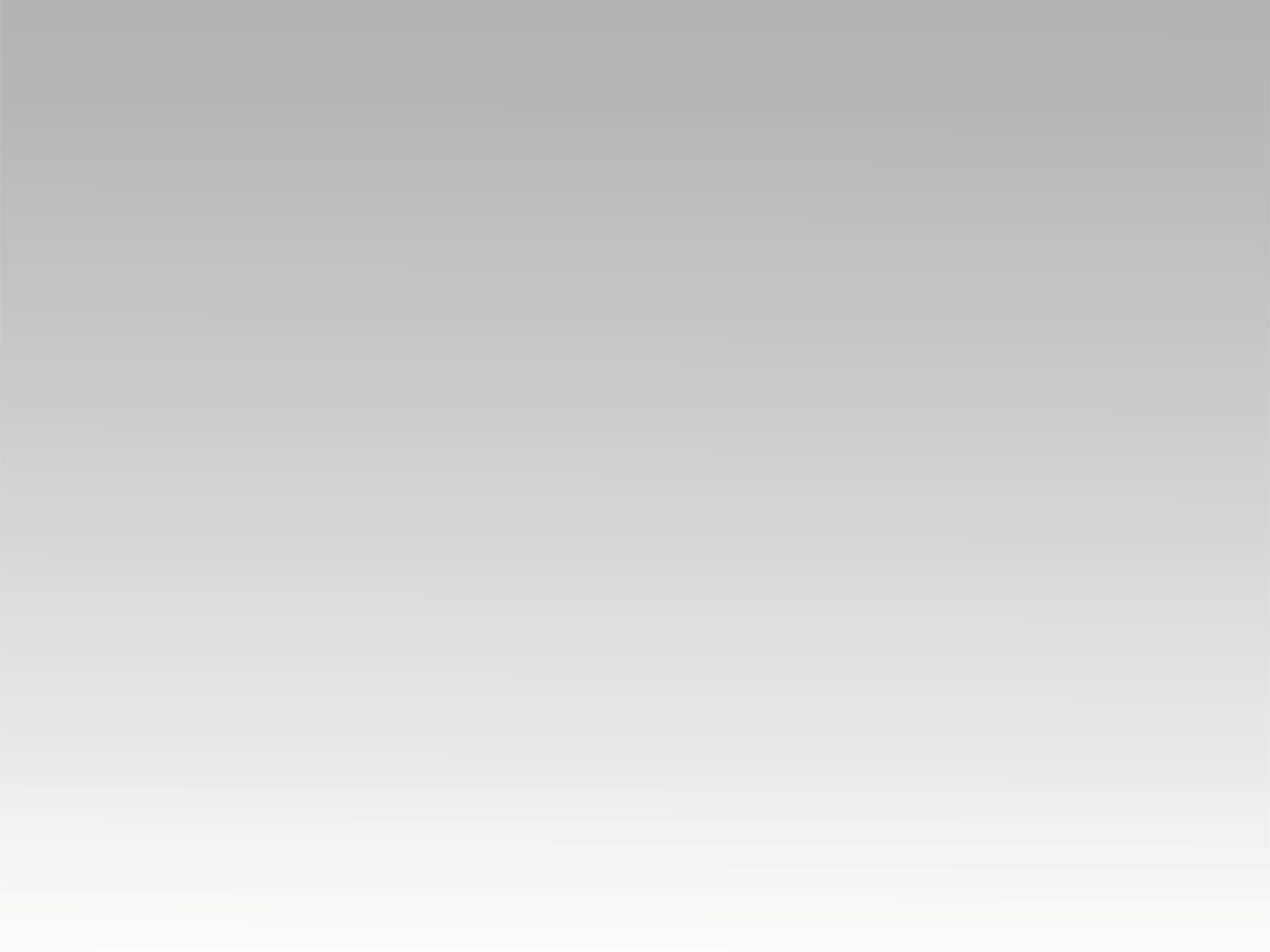 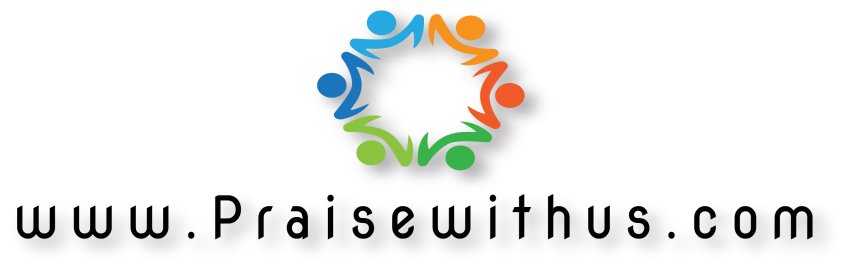